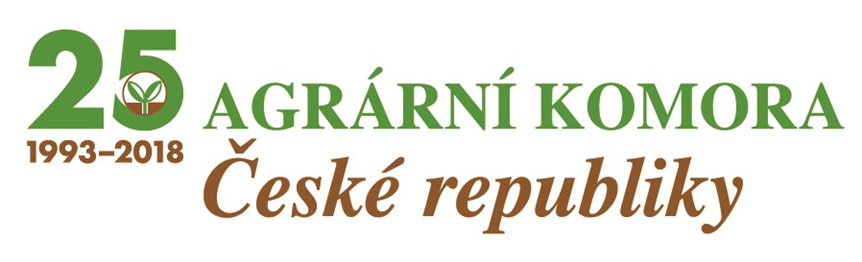 Ընդհանուր գյուղատնտեսական քաղաքականություն – մաս I
Չեխիայի Հանրապետության ագրարային պալատ 
Mgr. Ing. Jarmila Dubravská, PhD
Ընդհանուր գյուղատնտեսական քաղաքականություն (ԸԳՔ)
ԵՄ-ն տվյալ քաղաքականության միջոցով 3 նպատակ է հետապնդում․ 
Ապահովել կենսունակ սննդի արտադրություն,  
Ապահովել բնական ռեսուրսների և կլիմային ուղղված գործողությունների կայուն կառավարում, 
Նպաստել բալանսավորված տարածքային կառավարում։
ԸԳՔ-ի հետ-2020-յան հատուկ նպատակներ
Աջակցել կենսունակ գյուղատնտեսական եկամտին և ճկունությանը ԵՄ տարածքում՝ բարելավելու համար սննդի անվտանգությունը, 
Բարելավել շուկայական կողմնորոշումը և բարձրացնել մրցակցայնությունը՝ ավելի մեծ շեշտ դնելով հետազոտության, տեխնոլոգիայի և թվայնացման վրա,
Բարելավել ֆերմերների դիրքն արժեշղթայում, 
Նպաստել կլիմայի փոփոխության մեղմացմանն ու դրան հարմարեցմանը, ինչպես նաև կայուն էներգետիկային,  
Խրախուսել այնպիսի բնական ռեսուրսների կայուն զարգացումը և արդյունավետ կառավարումը, ինչպիսիք են՝ ջուրը, հողը և օդը,
ԸԳՔ-ի հետ-2020-յան հատուկ նպատակներ
Նպաստել բիոբազմազանության պաշտպանությանը, ուժեղացնել էկոհամակարգի ծառայությունները և պահպանել բնական միջավայրերն ու լանդշաֆտները,  
Գրավել երիտասարդ ֆերմերների և դյուրացնել բիզնեսի զարգացումը գյուղական տարածքներում, 
Գյուղական տարածքներում զբաղվածության, աճի, սոցիալական ներառման և տեղական զարգացման խթանումը՝ ներառյալ բիոտնտեսությունը և կայուն անտառային տնտեսությունը,
Բարելավել ԵՄ գյուղատնտեության պատասխանը հասարակության՝ սննդին և առողջությանը վերաբերող պահանջներին՝ ներառյալ անվտանգ, սննդարար և կայուն սնունդը, ինչպես նաև կենդանիների բարեկեցությունը։
Թեմաներ
1.1.  Խաչաձև՝ էլեկտրոնային գյուղատնտեսության տարածման և բարելավման կարիք։ 
1.2. Գյուղատնտեսական ոլորտում կանացի ձեռնարկատիրության զարգացման, ինչպես նաև մասնագիտացված շուկաների և օրգանական տնտեսության կարիք։
1.3.  Գյուղատնտեսական կոոպերատիվների համար արդյունավետ կարգավորիչ համակարգի զարգացման և տարածման կարիք։ 
1.4.  Գյուղատնտեսական շուկայում արդար մրցակցություն ապահովող քաղաքականությունների համար ջատագովություն անելու կարիք։
Գյուղատնտեսությունը էլ․ գյուղատնտեսության դեմ
Գյուղատնտեսները նոր գիտելիքի և նորարարության կարիք ունեն՝ ապագա մարտահրավերներին դիմագրավելու համար։ 
EIP – գյուղատնտեսական Եվրոպական նորարարական գործընկերությունը մեկնարկել է 2012 թ․-ին:
Նպաստել ԵՄ Եվրոպա 2020 ռազմավարությանը, 
Խելացի, կայուն, ներառական աճ, 
Տարածել տեղեկատվություն ծրագրի, անհրաժեշտ հետազոտության և այլնի մասին, 
Փնտրել և գտնել հնարավորություններ, գործընկերներ, հետաքրքիր ծրագրեր, 
Կենտրոնանալ խնդիրների գործնական նորարարական լուծումների վրա, 
Խորացնել գիտելիքը նորարարության հետ կապված գյուղատնտեսական թեմաների շուրջ, 
Կապ հաստատել մարդկանց հետ։
Գյուղատնտեսությունը էլ․ գյուղատնտեսության դեմ
Հետազոտության և նորարարության ծրագիր  

Հետազոտության և նորարարության հինգ առաջնահերթություն․ 
1. Ռեսուրսների կառավարում – հող, ջուր, բիոբազմազանություն 
2. Ավելի առողջ բույսեր և կենդանիներ 
3. Ինտեգրացված էկոլոգիական մոտեցումներ՝ տնտեսությունից (farm) մինչև լանդշաֆտային մակարդակ 
4. Նոր բաց դռներ գյուղական աճի համար 
5. Մարդկային և սոցիալական կապիտալի բարելավում գյուղական տարածքներում
Կանայք գյուղատնտեսության մեջ
Գյուղական վայրերում կանանց խորհրդատվական խումբ – մինչև 2014 թ․։ 
2014 թ․ հուլիսից սկսած՝ կանանց խորհրդատվական խումբը փոխարինվել է նոր քաղաքացիական երկխոսության խմբերով (13)՝
կենդանիների արտադրություն, մշակովի հացահատիկային կուլտուրաներ, Ընդհանուր գյուղատնտեսական քաղաքականություն, ուղիղ վճարումներ և կանաչապատում, շրջակա միջավայրի և կլիմայի փոփոխություն, անտառային տնտեսություն և խցանափայտի արտադրություն, այգեգործություն, զեյթուն և ալկոհոլային խմիչքներ, գյուղատնտեսության միջազգային ասպեկտներ, կաթ, օրգանական տնտեսություն, որակ և առաջխաղացում, գյուղական զարգացում և գինի։  

ԸԳՔ-ն 2020-ից հետո և կնոջ դերը։
Շնորհակալություն ուշադրության համար